Pin Blanc D'AmériqueFait par Jacob Landry
Autres noms
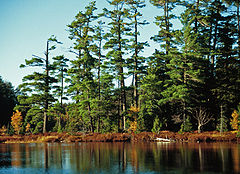 Pinus Strobus
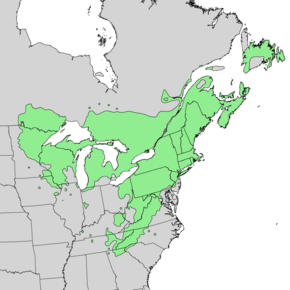 Aiguille
Utilisation
Soulage la toux, sert d'expectorant, de décongestionnant pulmonaire et de désinfectant. Elle sert à assainir et purifier l'air ambiant.